e-Procurement
Corrigendum for Cancellation of Tender
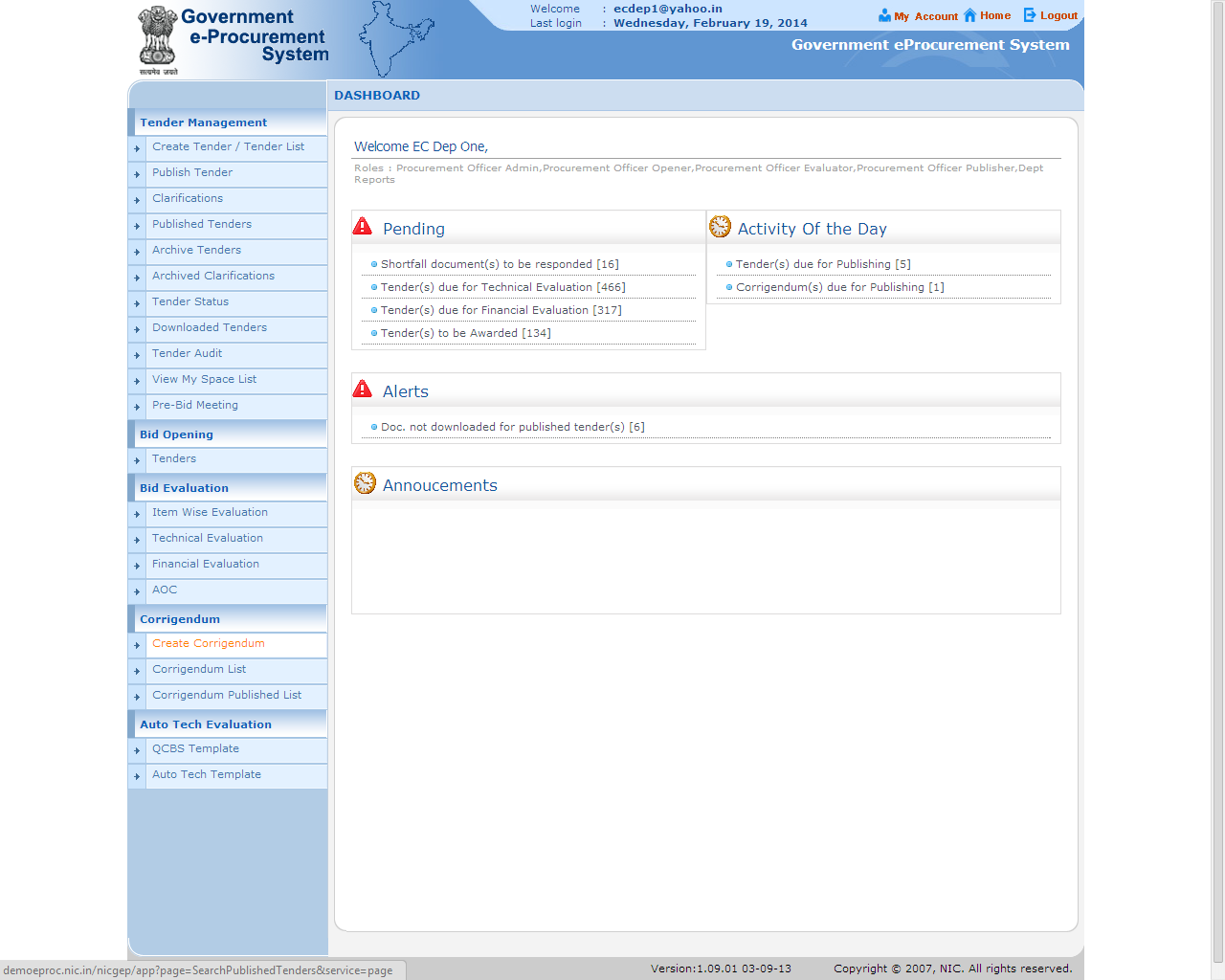 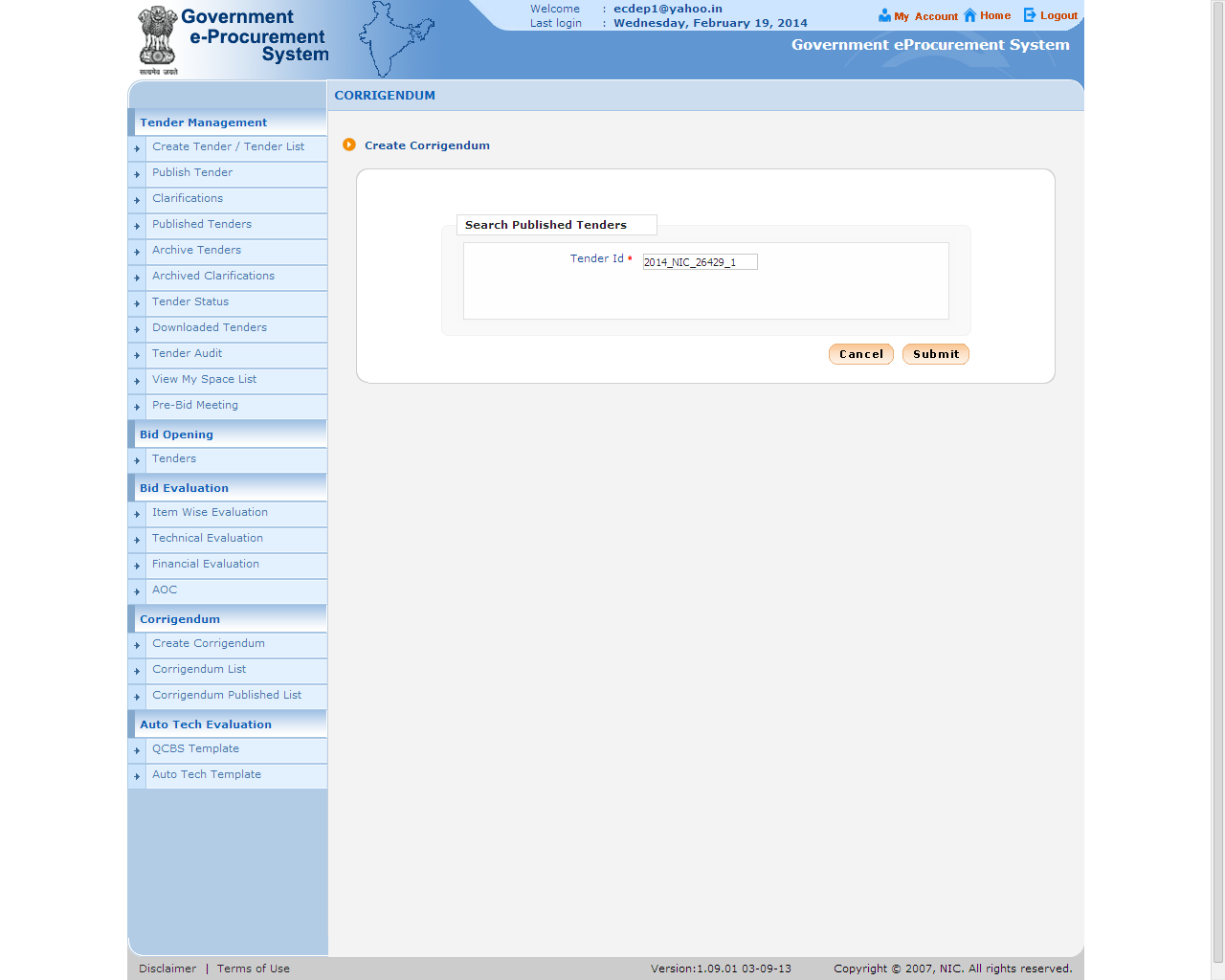 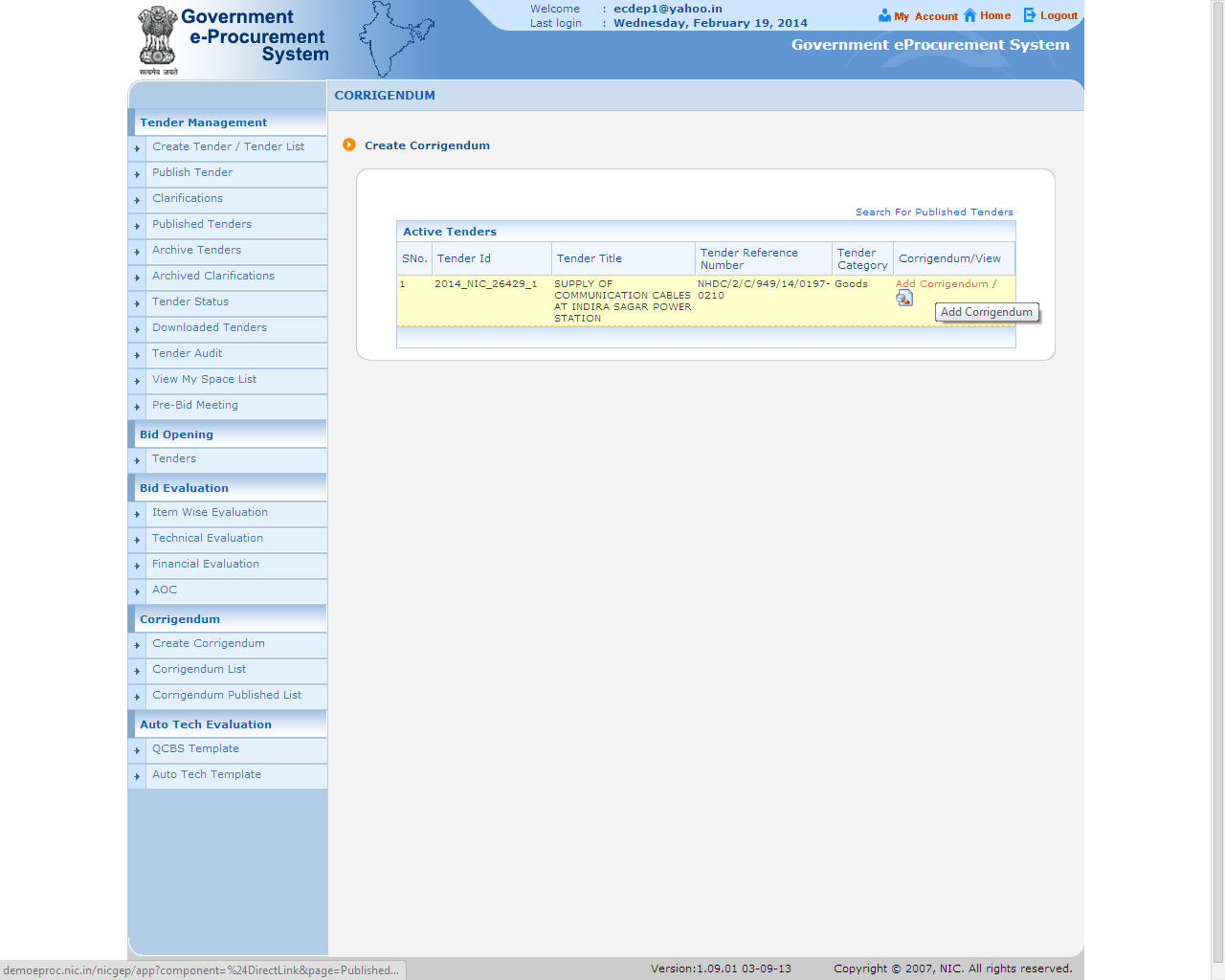 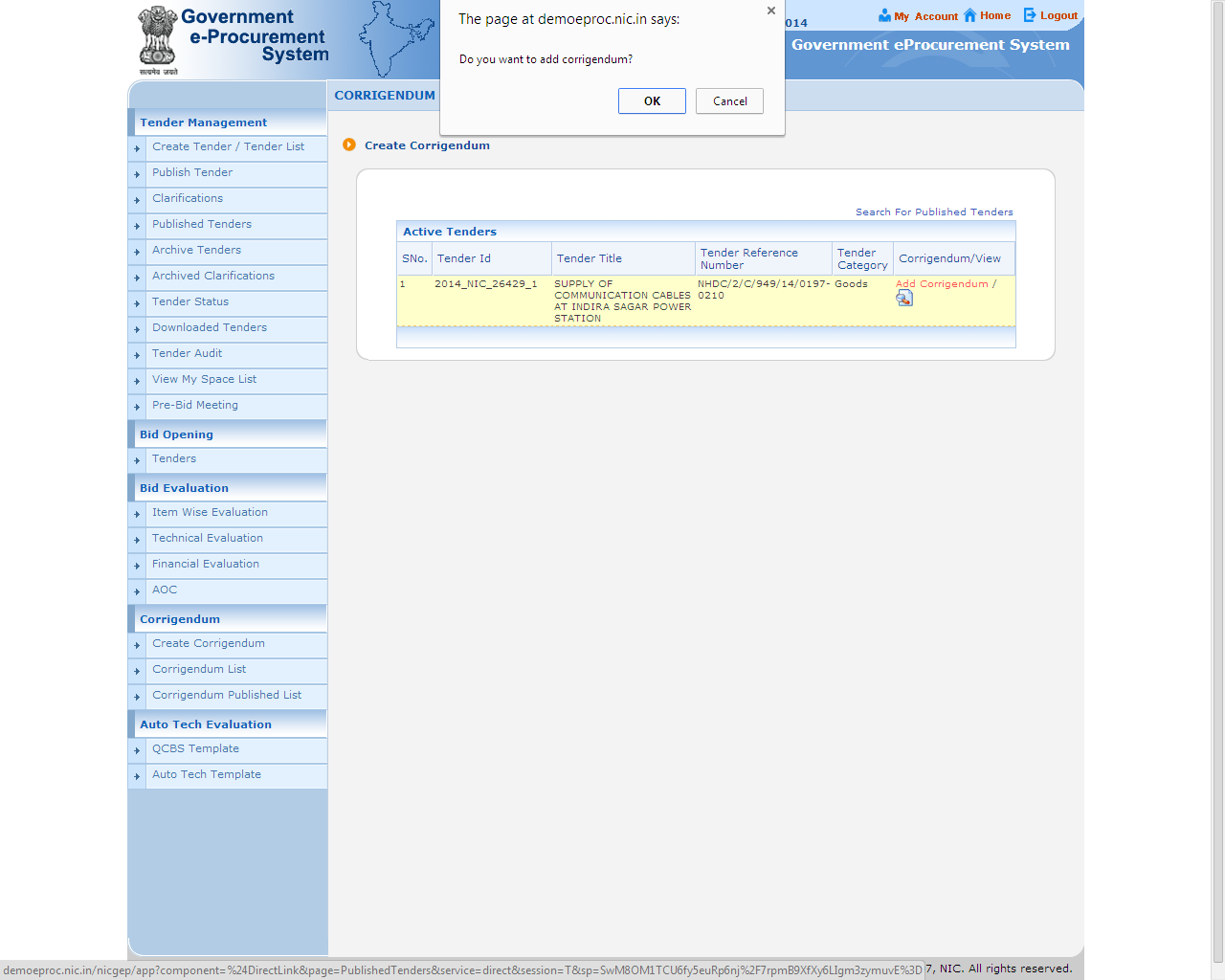 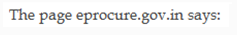 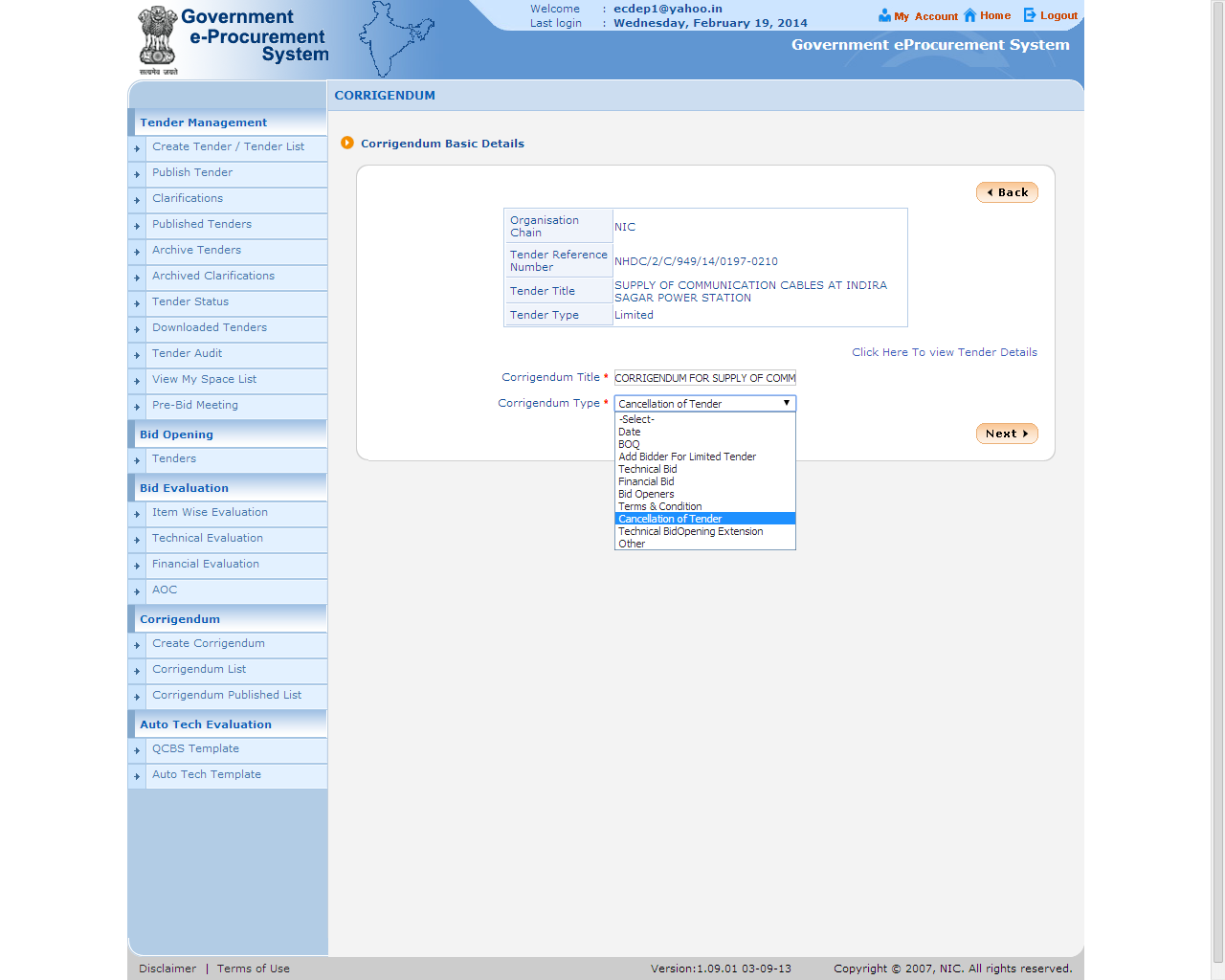 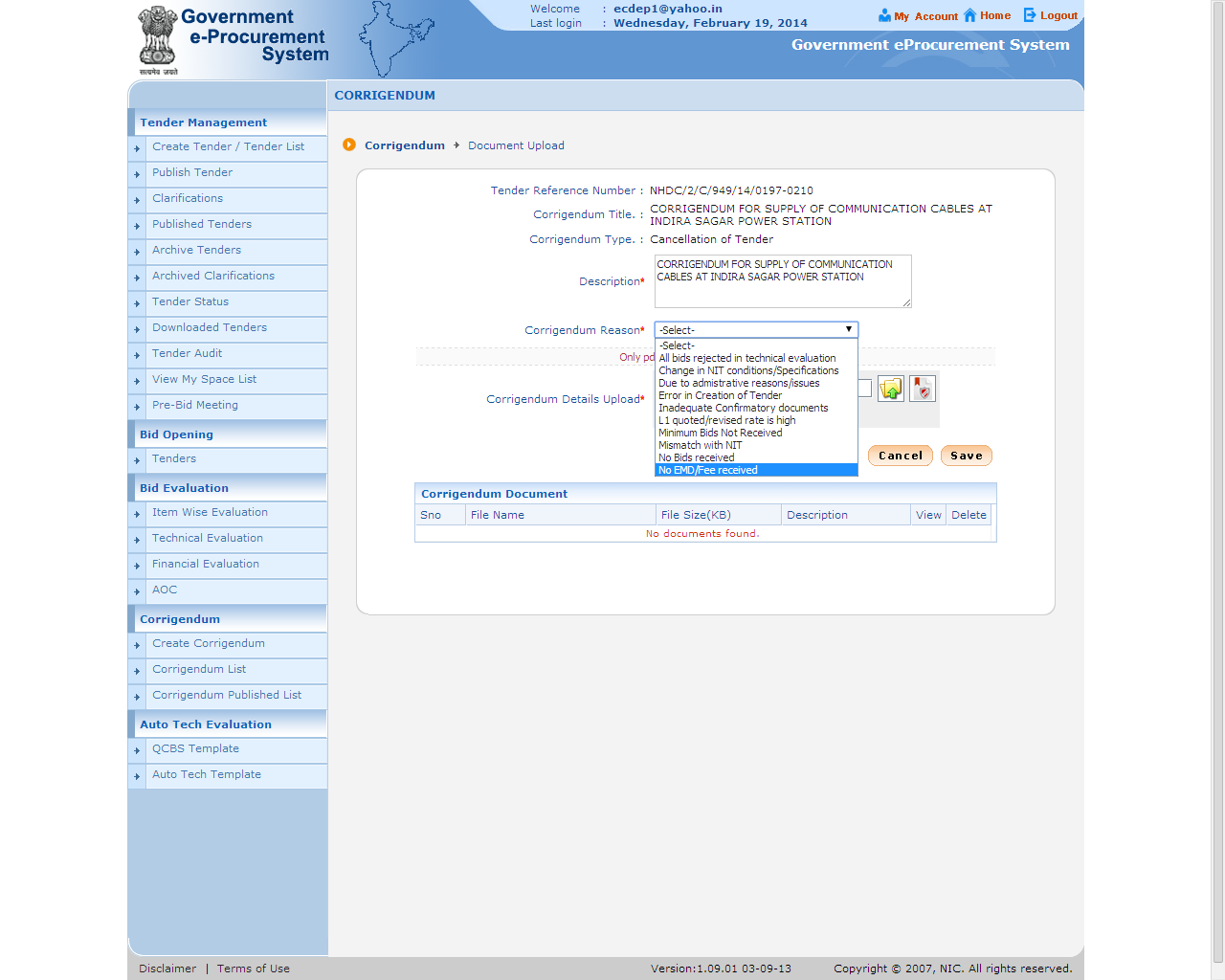 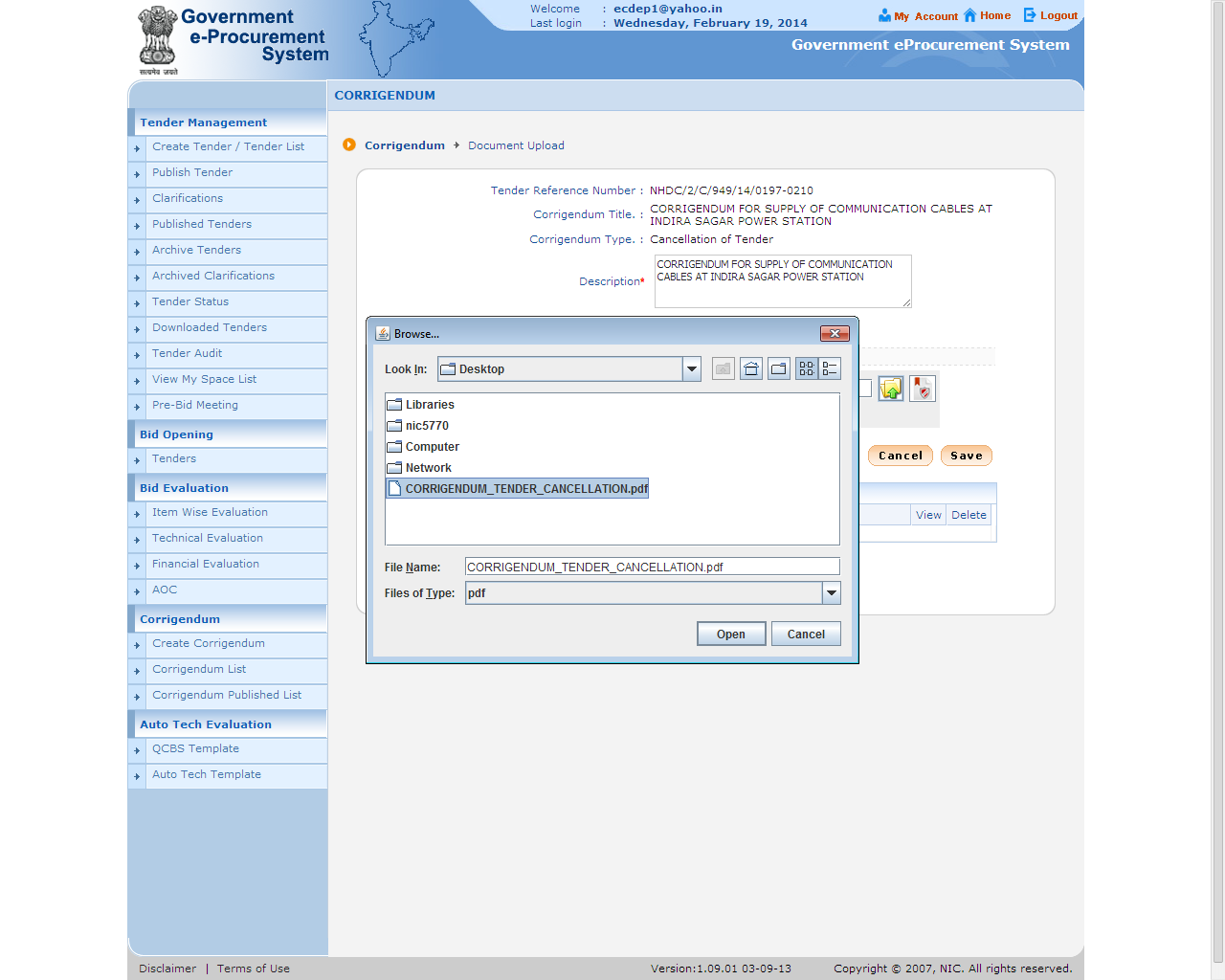 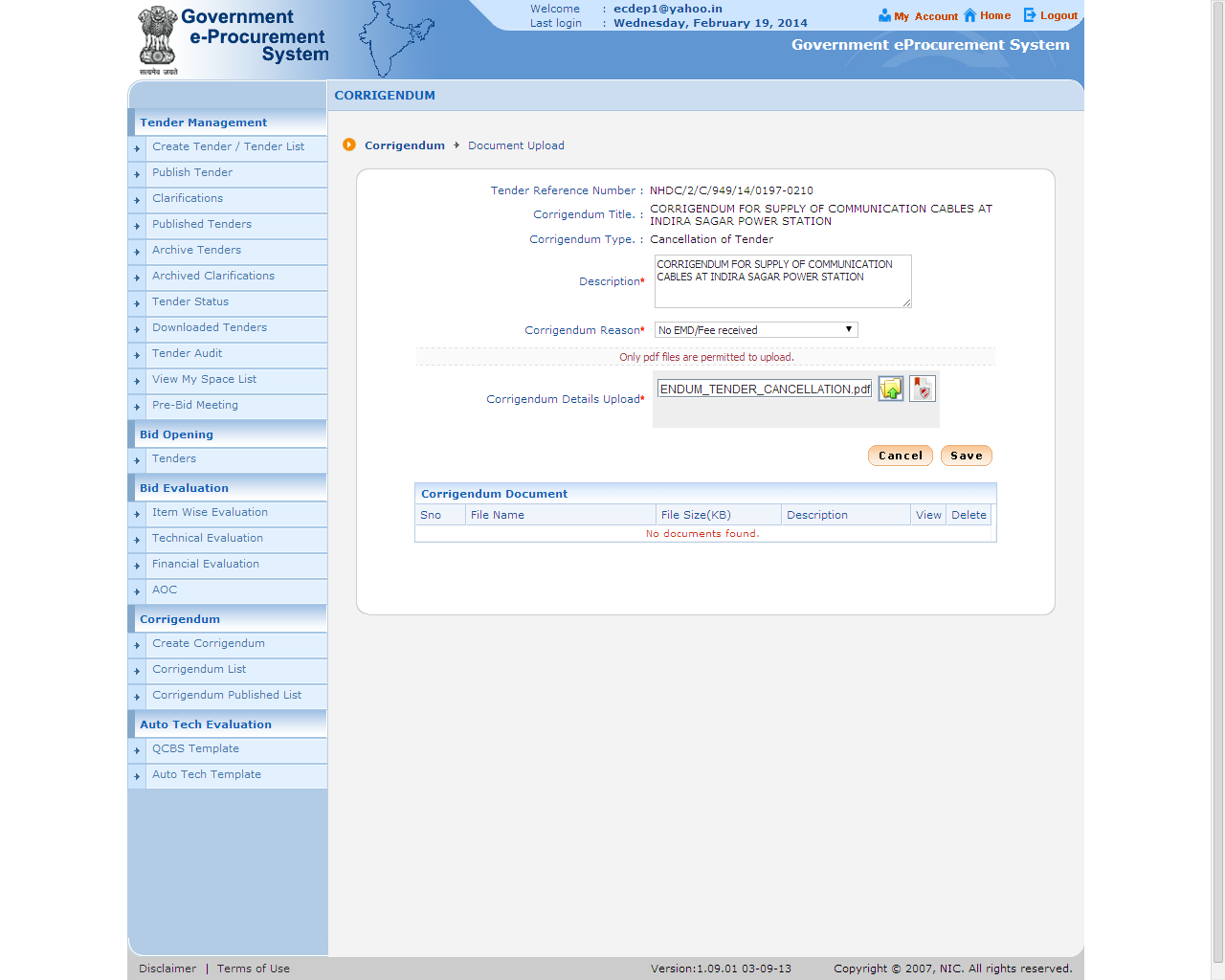 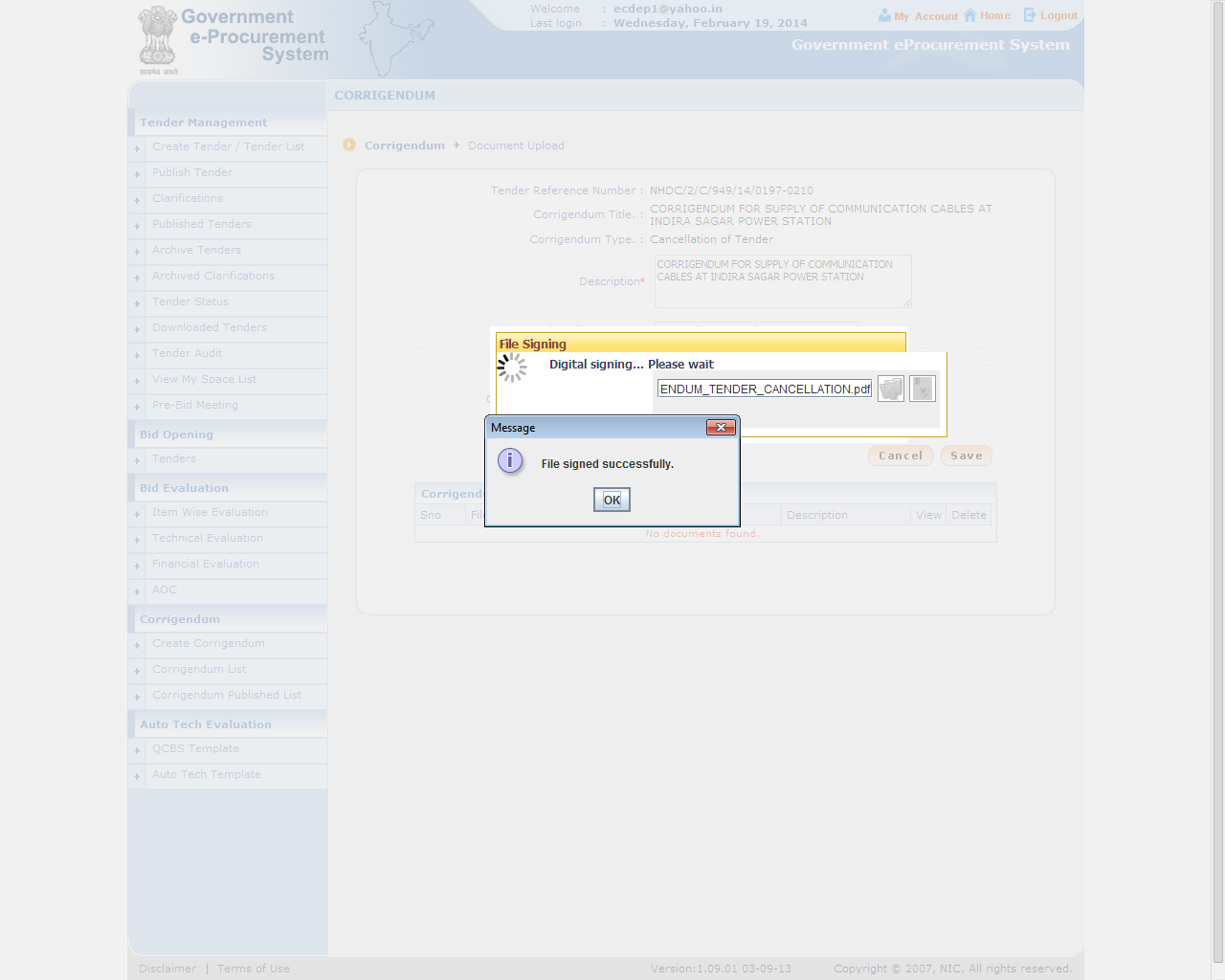 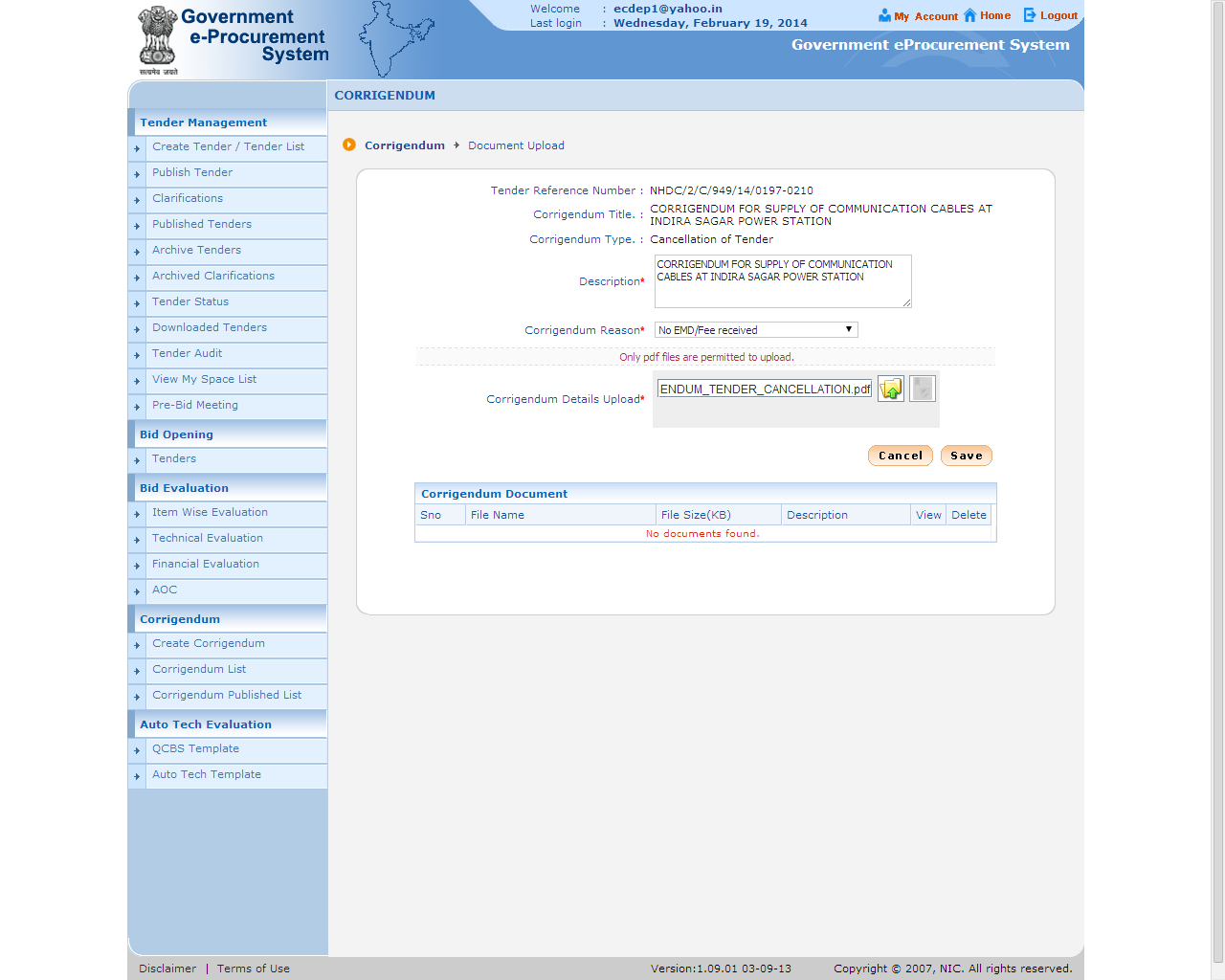 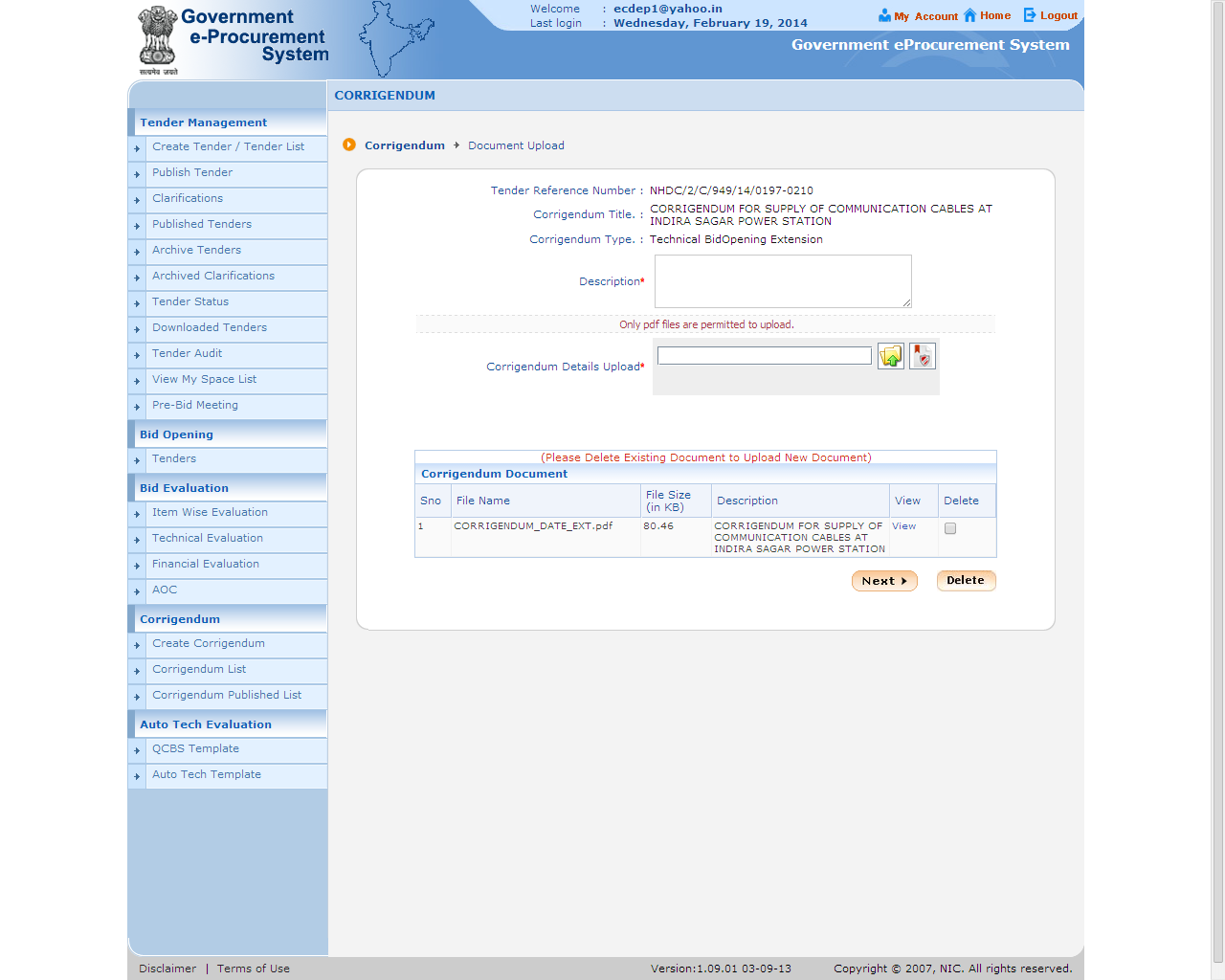 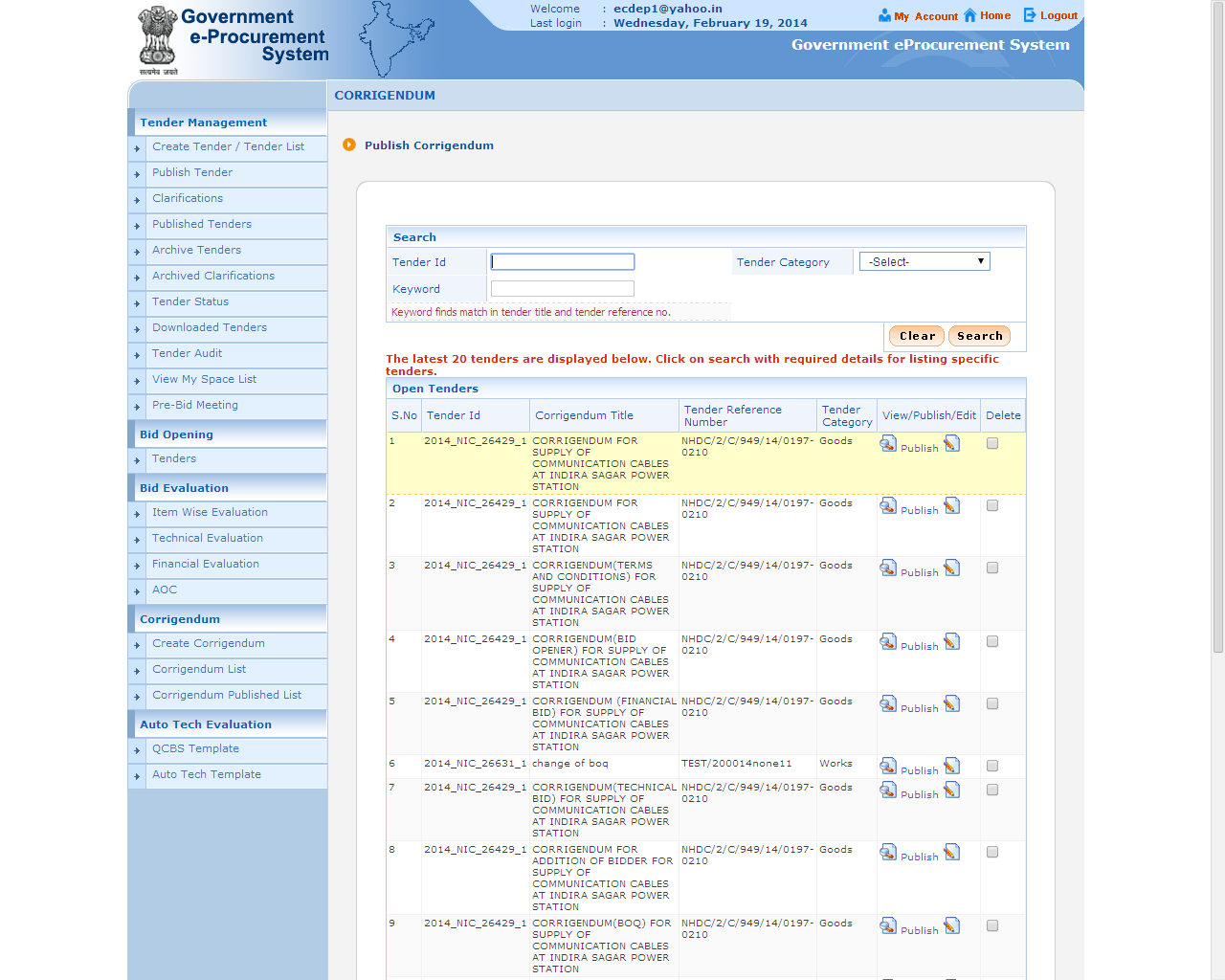 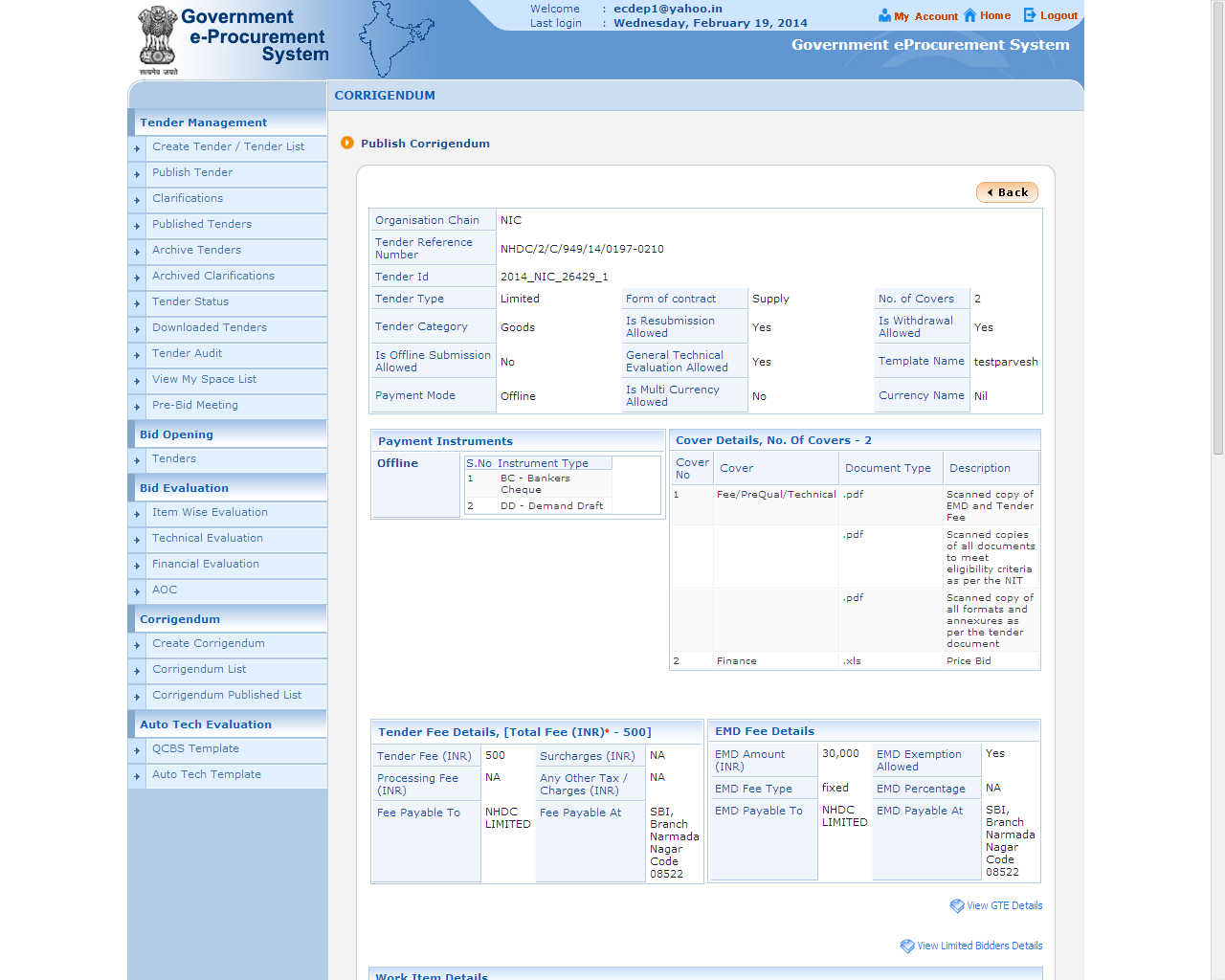 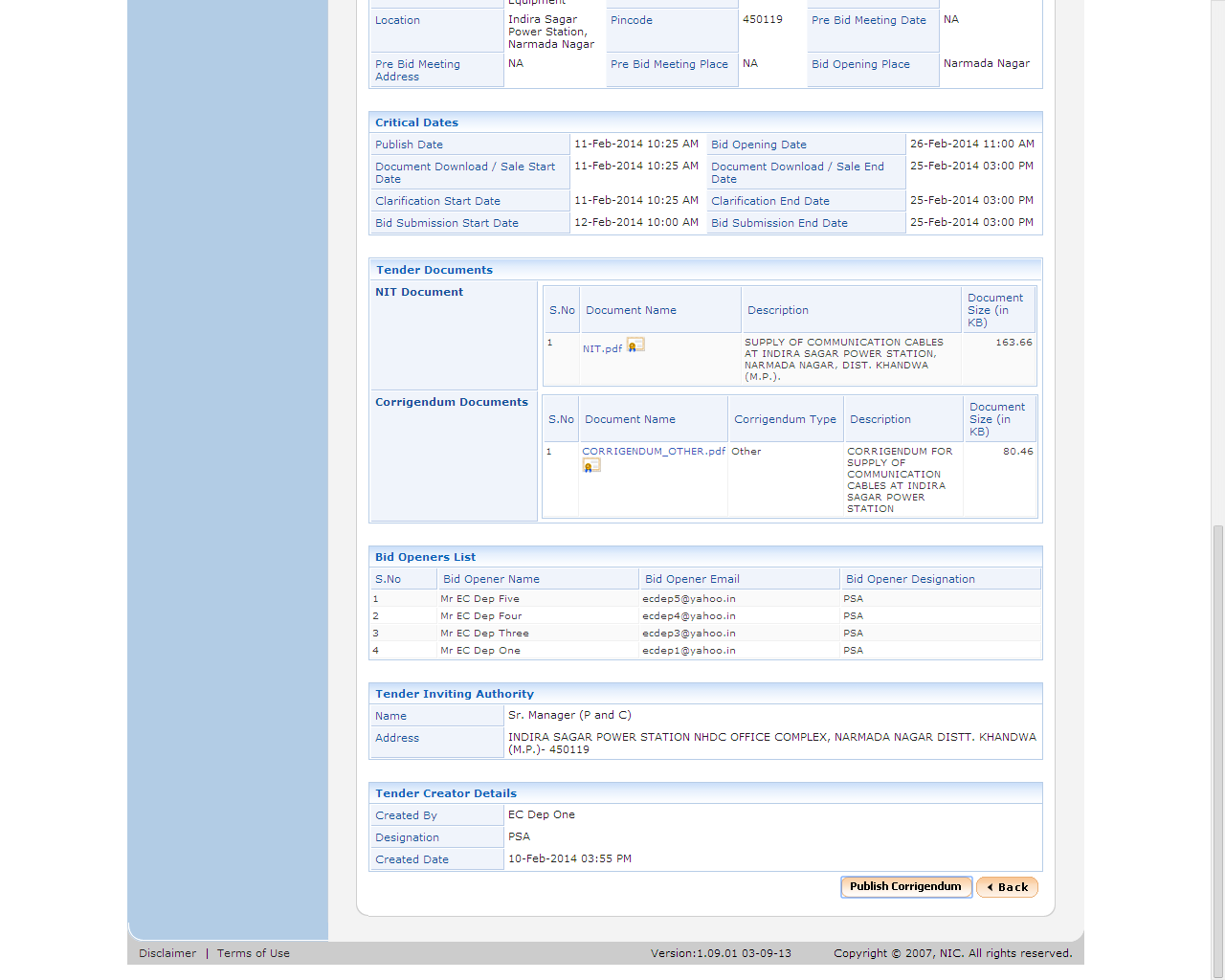 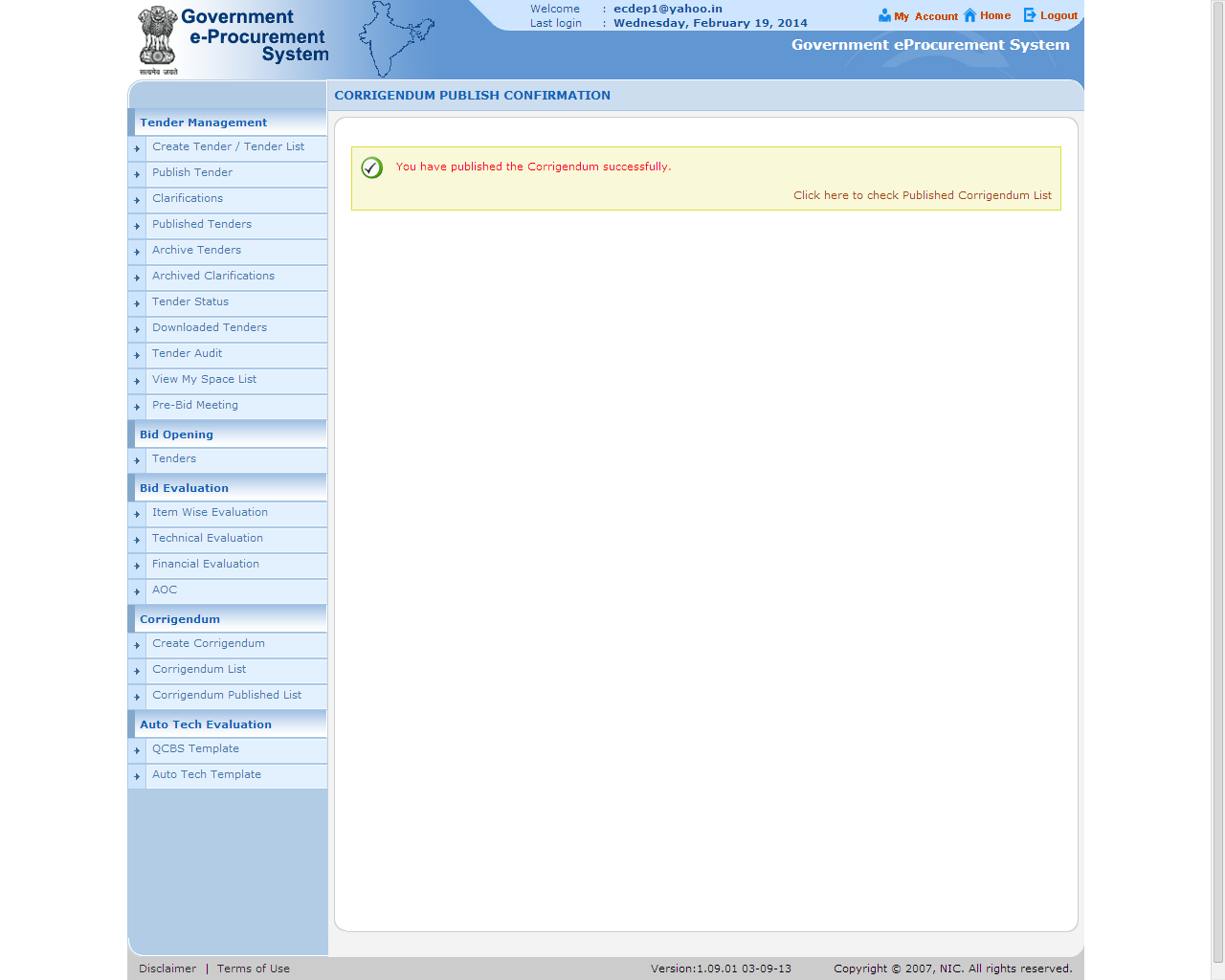